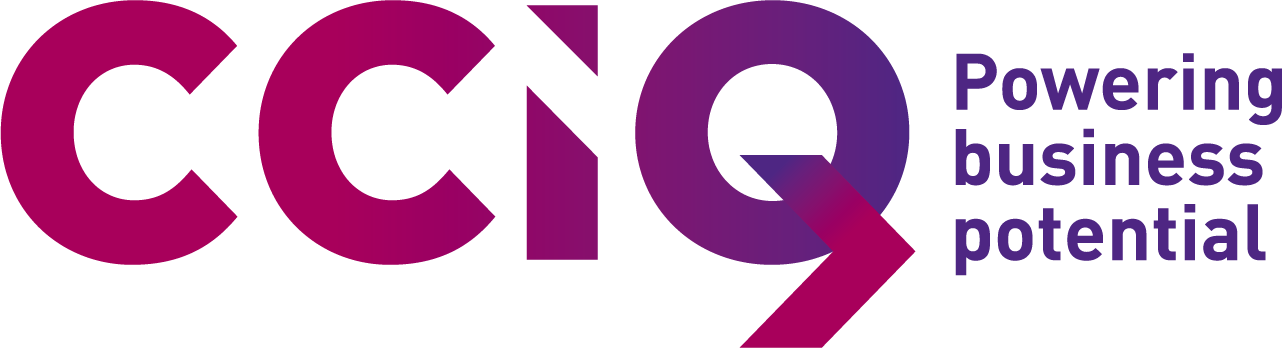 Chamber of Commerce & Industry Queensland Wellness Program
Planning Support
Plan – Support programs
Program template
Template provided by Chamber of Commerce & Industry Queensland
Support programsName:
Event Description
Target audience
Goals
Template provided by Chamber of Commerce & Industry Queensland
Support programsName:
Resources require
Communications
Timeline
Location:

Staff:

Other:
Template provided by Chamber of Commerce & Industry Queensland
Support program - Checklist
Template provided by Chamber of Commerce & Industry Queensland
Example Only
Support programsName: XYZ Business Support Program
Event Description
Target audience
Goals
To support the mental health and wellness of businesses in the region, the ABC Chamber of Commerce has entered a partnership with XYZ Wellbeing to deliver a business support program
Small and medium businesses in the region
Provide business owners and employees with support programs that can directly support their mental issues
Template provided by Chamber of Commerce & Industry Queensland
Example Only
Support programsName:
Resources require
Communications
Timeline
Location: Online

Staff: 1 -2 from Chambers for referral and promotions

Other: Formal agreement with XYZ to deliver the program
Formal communications plan including:
EDMs
Local media
Posters
Promotions across social media
Available for businesses for 6 months.
Capacity limit at 20 businesses. Available for up to 5 employees per business.
Template provided by Chamber of Commerce & Industry Queensland
Example Only
Support program - Checklist
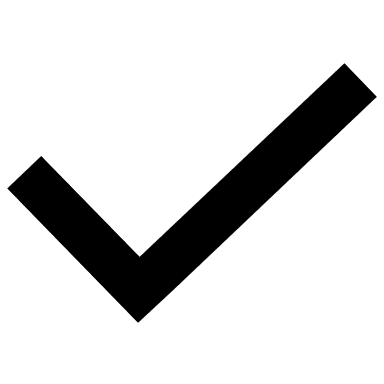 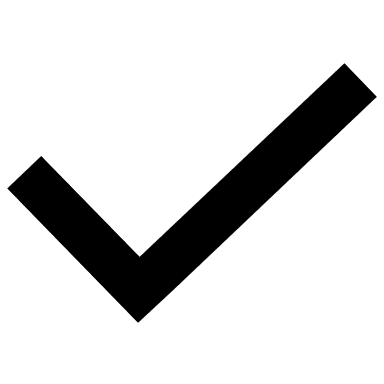 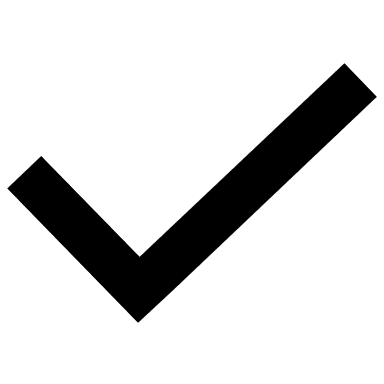 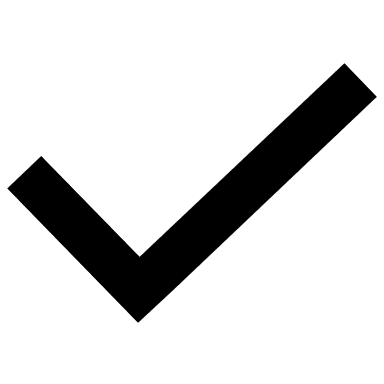 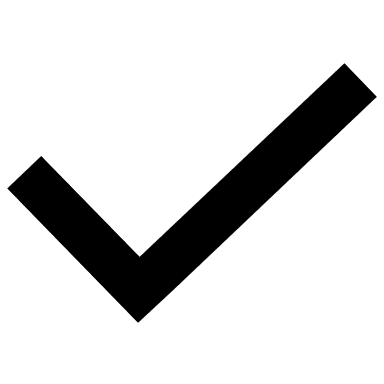 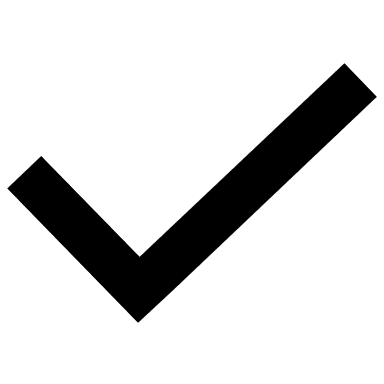 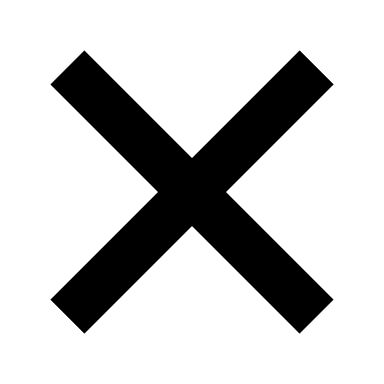 Template provided by Chamber of Commerce & Industry Queensland